Object Oriented Programming (OOP)
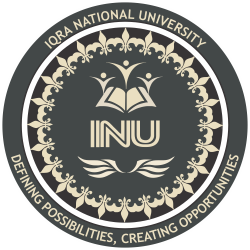 File Processing
So far, we have learnt programming, the data of which is limited to program code only

Input was made into program either during program write up or during execution like using cin object

Output was used in formulas and/or displayed on computer screen using cout
2
File Processing, Input/output From/To File
We have not taken any input from existing files (saved on disk) for processing during program

Similarly, we have not got any output in the form of a file to external storage (create new file or update existing file after adding program output)
3
Needs of File Processing
In many situations, we need input from files and need output to files specially in large cases
Data entered during write up phase is still available in editor and can be edited/updated easily if there is some mistake
But data entered during execution time (using cin object) will need to be repeated all entry if there is a mistake
4
Needs of File Processing
Similarly, data created as an output of a program is important to be stored permanently, transferred from one place to another for its further use, processing and/or analysis in the form of files
5
Data Streams in C++
Stream refers to the “flow of data” from a source to destination
The process of taking data is known as inputting, getting, reading, assigning, entering and extracting, handled by input streams
The process of giving data is known as outputting, writing, storing, putting, inserting and displaying which is handled by output streams
6
Data Stream Classes in C++
Streaming of data is handled by special “stream classes”
Stream classes are included in the program through their respective header files
Data flow is controlled through the OBJECTS of these stream classes in the program
e. g. iostream.h and its commonly used objects cin and cout
7
Common File Stream Classes
ifstream: it is used to perform input operations and its objects can be used for reading or inputting file from external storage to computer memory
ofstream: it is used to perform output operations and its objects are used for writing or outputting data from program (computer memory) to disk
fstream: it is used both for input and output operations on file
8
Hierarchy of Data and File Stream Classes
ios
istream
ostream
iostream
ifstream
fstream
ofstream
9
Creating/Opening a File in the Program
To create/open a file:
Preprocessor directives related to file shall be included i.e. #include<fstream.h>
Object of the fstream or ofstream class shall be created
Desired name of the file is passed to object in parameters with extension (and operation mode if needed)
Syntax: ofstream obj (filename, ios::mode);
10
Creating/Opening a File in the Program
To create/open a file:
Only object can also be created in a declaration statement and file with extension (and operation mode if needed) is passed as parameters to “open” function called with the object in another statement
Syntax: ofstream obj ;
obj.open(filename, ios::mode);
11
Writing Data into a File
Insertion operator (<<) is used with the object of ofstream or fstream class for writing data into a file same like cout object is used with insertion operator for displaying data
Syntax: 
ofstream obj (filename, ios::mode);
obj<<“Writing something into a file”;
obj<<x+y;
Refer to example CRF.cpp
12
Example of Writing Data into a File
char name [20]; int age;
for (int i=1; i<=2; i++)
{ 
cout<<"Enter record #: "<<i<< endl;
cout<<"Enter name"; cin>>name;
cout<<"Enter age"; cin>>age;
write<<name<<" is "<<age<<" years old."<<"\t";
} }
#include<iostream>
#include<fstream>
#include<conio.h>
using namespace std;
main(){ 
ofstream write ("file1.txt") ;
//write.open("file1.txt");
Lab Task
Write a program that writes a 3×4 array on the desk using constructor function, the array may contain numbers displayed in proper tabular form
14